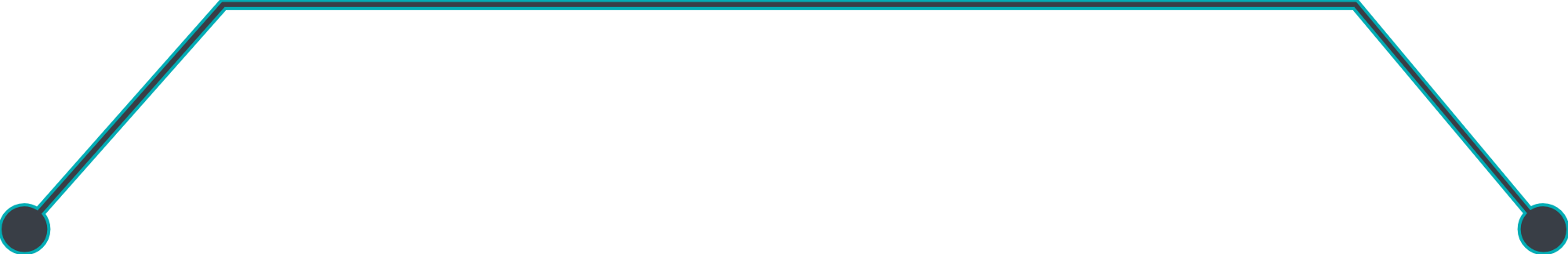 الخيارات الاستراتيجية للمنظمة
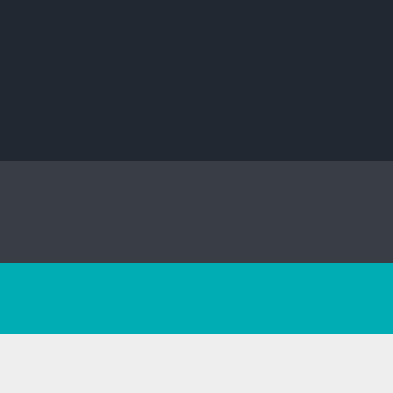 تمهيد:
إن مردودية أي قطاع اقتصادي تتحدد من خلال القوى المختلفة للمنافسة داخله، وتفوُق أي منظمة داخل هذا القطاع يعتمد على تبنيها لاستراتيجية تنافسية فعالة تسمح لها باكتساب والمحافظة على خاصية ما تميزها وتضمن لها التفوق على باقي المنافسين على المدى الطويل ومجابهة منافسيها بنجاح، لهذا يجب على كل مؤسسة قبل وضع استراتيجيتها أن تدرس وتقيُم استراتيجيات منافسيها لتتمكن من معرفة أنشطتهم قبل القيام بتجزئة السوق، فتحاول أن تعرف ماذا سيفعل منافسيها ؟ وماهي أهدافهم وغاياتهم ؟ وماهي نقاط الضعف لديهم ؟ وأخيرا تحاول تقدير ردود أفعالهم تجاه تحركاتها، مثل تخفيض الأسعار، إدخال منتج جديد للسوق، اختراق سوق جديد، القيام ببعض الحملات الترويجية.
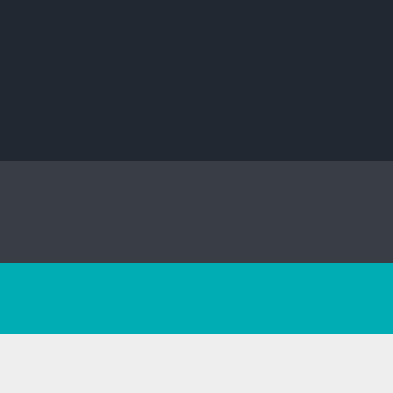 إن الاستراتيجية التنافسية الفعالة هي تلك التي تقوم على الثنائيات (منتج/ قطاع سوقي) أي تحاول أن تجد علاقة بين منتجات المنظمة والأسواق المستهدفة، بحيث تعمل هذه الاستراتيجية على تحقيق ميزة ما تميز المؤسسة عن باقي المنافسين و تحاول الحفاظ على هذه الميزة، وذلك بهدف ضمان استمرارية وبقاء المؤسسة في السوق وتفادي الخروج من السوق .
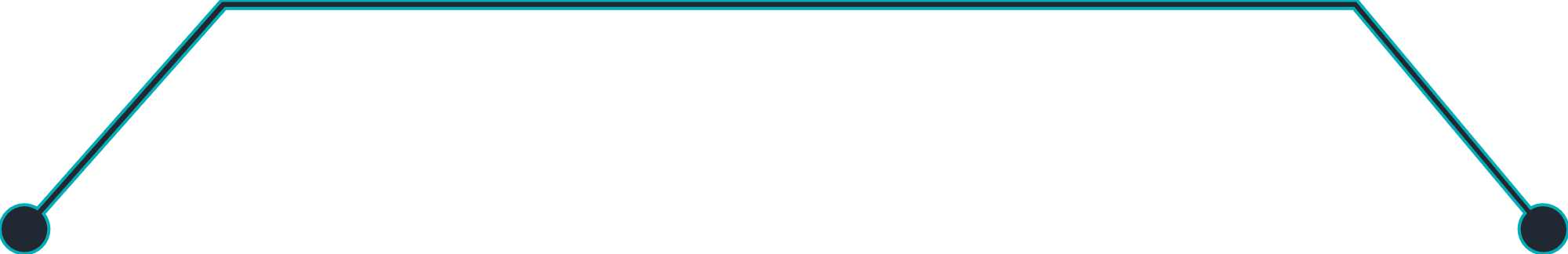 ومن أبرز الخيارات الاستراتيجية نجد:
أولا:
ثانيًا:
ثالثا:
الاستراتيجيات التنافسية حسب: Porter
الاستراتيجيات التنافسية حسب: ANSOFF
قدم Igor Ansoff  مصفوفة تستند إلى اختيار المنتج الحالي أو المستقبلي في السوق الحالي أو المستقبلي، وينتج عن هذا أربعة استراتيجيات تنافسية
الاستراتيجيات التنافسية حسب: Kotler
الأسواق
استراتيجية تنمية السوق
استراتيجية التنويع
استراتيجية اختراق السوق
استراتيجية تنمية المنتجات
المنتجات
شكل : الاستراتيجيات التنافسية حسب "ANSOFF"
أسواق جديدة 


أسواق حالية
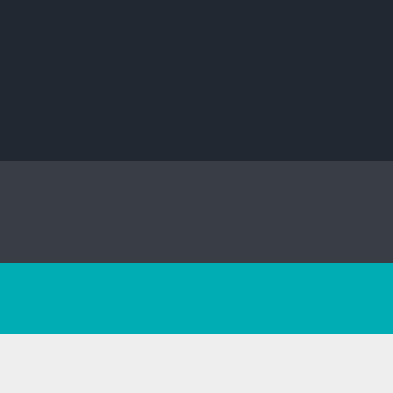 منتجات جديدة                 منتجات حالية
1- استراتيجية اختراق السوق ( أو التغلغل )
وتمثل الاختيار الأفضل للمؤسسة عندما يكون هدفها زيادة الأرباح من خلال زيادة التغلغل في السوق باستخدام نفس المنتج الحالي للمؤسسة، أي محاولة زيادة مبيعات المؤسسة من منتجاتها الحالية في أسواقها الحالية ولمستهلكيها الحاليين فقط، من خلال جهود ترويجية مكثفة، ونجاح هذه الاستراتيجية يعتمد على عدة عوامل منها دورة حياة المنتج ومكانة المؤسسة في السوق، ودرجة شدة المنافسة وكذا التكاليف المترتبة على زيادة حصة السوق، وقد يطلق على هذه الاستراتيجية اسم استراتيجية التعزيز، أو الاندماج أو الدفاع لأنها تركز على الحصة الحالية في السوق أكثر من هدف النمو أو التوسع، ولإنجاز هذه الاستراتيجية يمكن للمؤسسة إتباع ثلاث طرق هي:
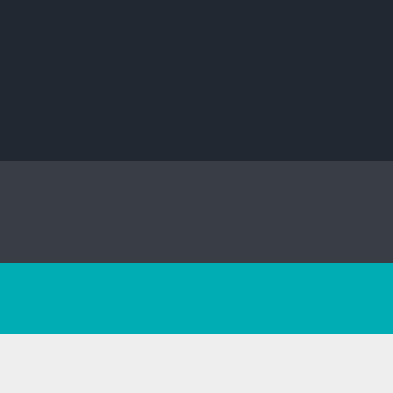 -	جذب زبائن المنافسين لاقتناء منتجات المؤسسة عن طريق تقوية صورة العلامة، وتكثيف الجهود الخاصة بتنشيط المبيعات، والعلاقات العامة .
    -  دفع المشتري الحالي إلى زيادة معدل شرائه للمنتج عن طريق زيادة عدد مرات الشراء والكمية المشتراة في كل مرة ، وذلك باقتراح استخدامات جديدة للمنتج .
    -	استقطاب المستهلكين الأوفياء لعلامة المؤسسة والذين لا يستعملون بعض منتجاتها في الوقت الحالي، ومحاولة إقناعهم بتجربتها وعدم الحكم عليها مسبقا.
2- استراتيجية تنمية المنتج (تطوير المنتج)
تعمل المؤسسة وفق هذه الاستراتيجية على تطوير منتجاتها القديمة لتحصل على منتجات جديدة، أي توزيع حصتها في السوق الحالي من خلال إدخال منتجات جديدة، ولكن لهذه الاستراتيجية بعض المخاطر حيث تتعامل المؤسسة مع منتج جديد لا تمتلك عنه أية خبرة، و على الرغم من ذلك فإن هذه الاستراتيجية تعد الأكثر استخداما لزيادة حصة السوق خاصة إذا كان مركز المؤسسة في هذه الأسواق قويا، وأمام المؤسسة في هذه الحالة ثلاث فرص يمكن إتباع ما يتوافق مع إمكانياتها وأهدافها، ومتطلبات السوق، وهي :
-	الإنتاج بمستويات مختلفة من الجودة لنفس خط المنتجات لاستهداف عدة أقسام سوقية مختلفة .
-	إحداث تعديلات على المنتج بهدف إيجاد أسواق جديدة له .
-	إضافة نماذج جديدة لخط المنتجات الحالي .
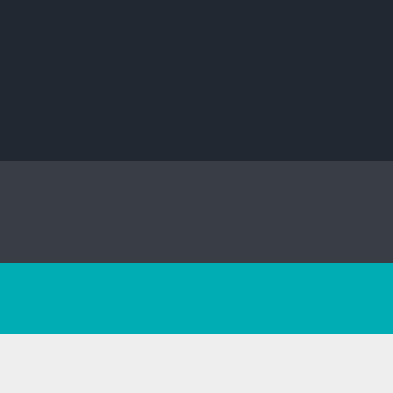 3- استراتيجية تنمية السوق (تطوير السوق).
تتمثل هذه الاستراتيجية في محاولة إدخال المنتجات الحالية للمؤسسة إلى سوق أو أسواق جديدة، حيث تحاول المؤسسة البحث عن زبائن جدد لمنتجاتها الحالية، وهذا ما يؤدي إلى زيادة المبيعات عن طريق اقتحام هذه الأسواق بالتوسع الجغرافي، أو التعامل مع أجزاء سوقية لم تكن المؤسسة تتعامل معها من قبل، ولهذه الاستراتيجية مخاطر أكثر من الاستراتيجية الأولى ذلك لجهل المؤسسة وعدم امتلاكها الخبرة الكافية عن الأسواق الجديدة -	إضافة نماذج جديدة لخط المنتجات الحالي .
4- استراتيجية التنويع.
تتمثل هذه الاستراتيجية في سعي المؤسسة لزيادة حصتها في السوق من خلال العمل في اتجاهين في آن واحد، و هما محاولة تطوير منتجات جديدة وإدخالها إلى أسواق جديدة أيضا، وتعد هذه الاستراتيجية من أكثر الاستراتيجيات التسويقية مخاطرة و ذلك لافتقار المؤسسة للخبرة في كلا المجالين (المنتج والسوق).
وهناك ثلاثة أنواع من استراتيجيات التنويع هي:
1- التنويع الأفقي: يحصل عندما تقوم المؤسسة بالسيطرة على نشاط أعمال بنفس النوع وذي علاقة مباشرة بالتكنولوجيا المستخدمة، بمعنى تطوير نشاط المؤسسة ليشمل أنشطة جديدة مكملة.
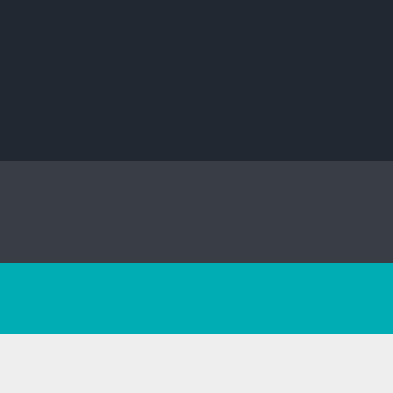 2- التنويع العمودي (المركز): حيث يمكن للمؤسسة البحث عن منتجات جديدة ذات خصائص تكنولوجية وتسويقية تشابه أو منسجمة مع خط المنتوج الحالي، والدخول بها إلى أسواق جديدة.
3- التنويع المختلط (المتعدد): وهو خيار السيطرة أو الدخول في أنشطة جديدة مختلفة تماما عن منتجات وخدمات المؤسسة الأولى، مثال على ذلك مؤسسة Hanson"  التي تتبع استراتيجية التنويع المختلط (استخراج الفحم، الصناعات الكيماوية، منتجات طبية، منتجات التبغ، توزيع الغاز).